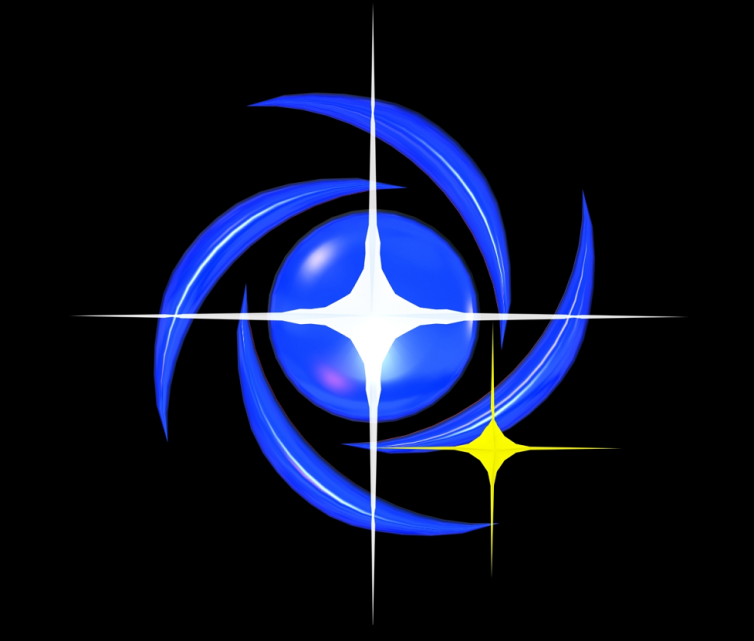 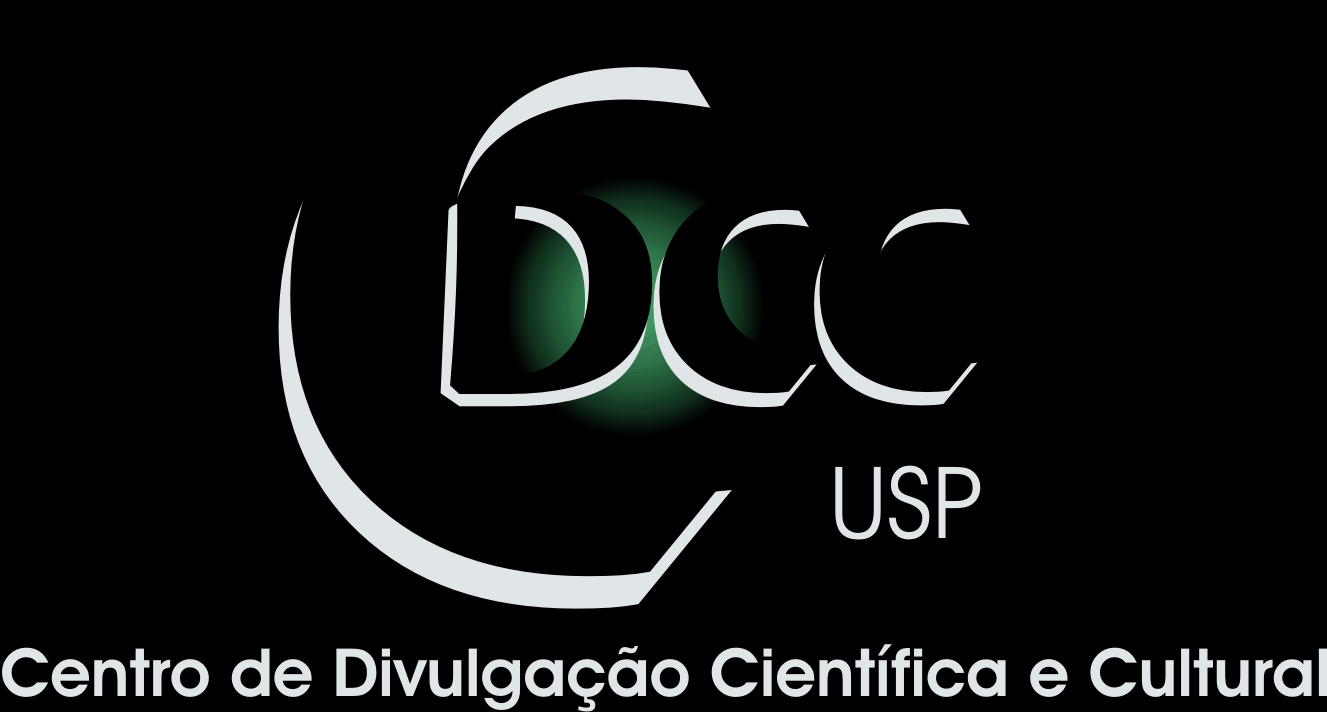 Centro de Divulgação da Astronomia
Observatório Dietrich Schiel
ONDAS GRAVITACIONAIS
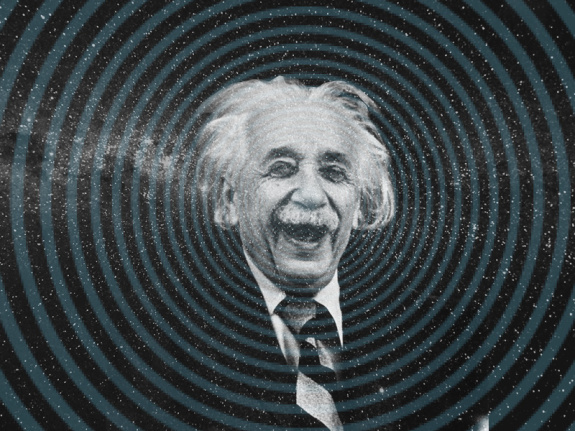 natalia.palivanas@usp.br
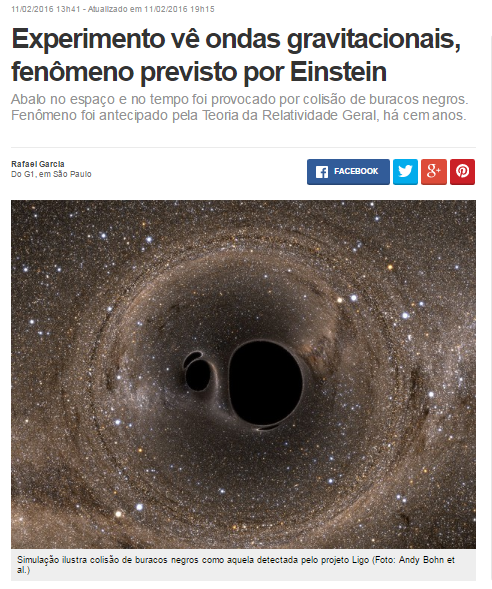 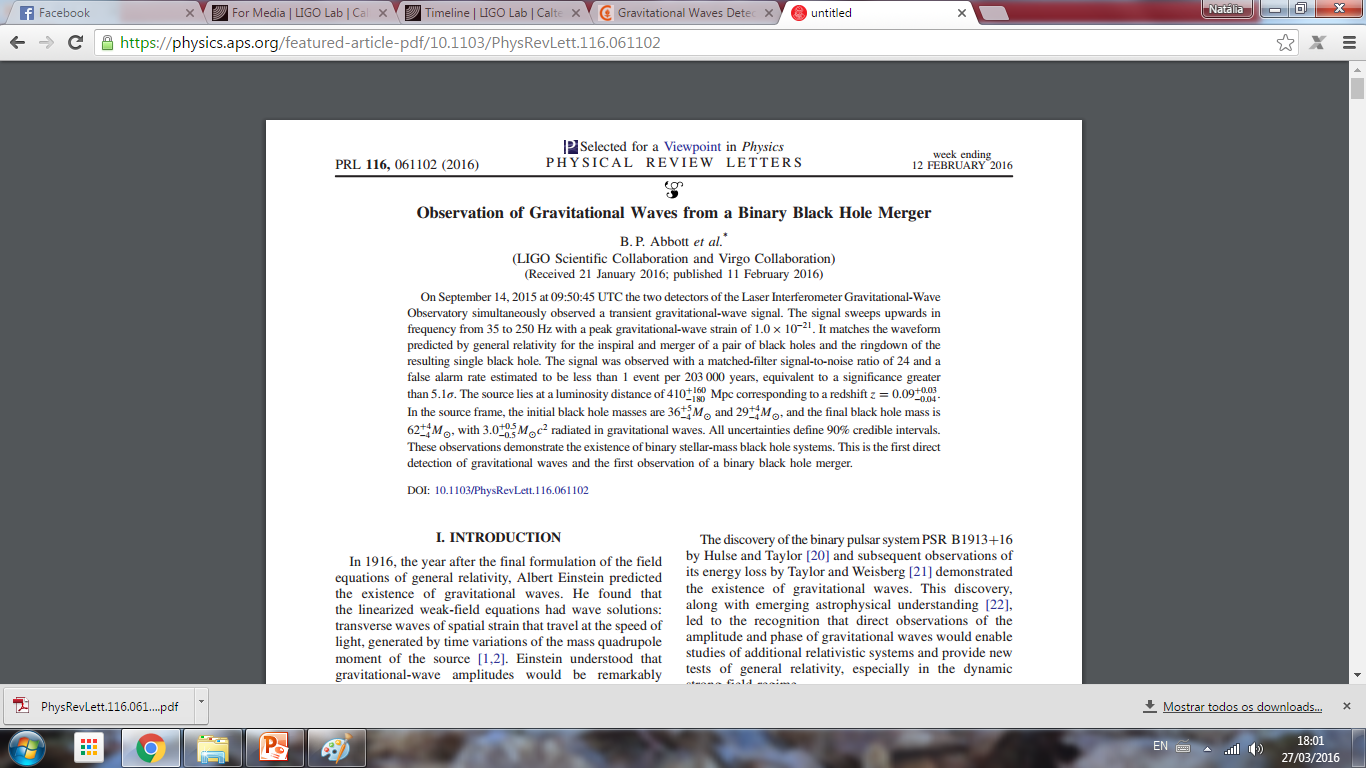 Em 14 de Setembro, 2015, às 09:50:45 UTC, os dois  detectores do LIGO
observaram simultaneamente um sinal
de onda gravitacional transiente.
PRÊMIO NOBEL DE 1993
1974: Joseph Taylor e Russell Hulse descobrem um sistema binário de um pulsar orbitando uma estrela de nêutrons.


1982: Joseph Taylor e Joel M. Weisberg observam que a órbita do pulsar estava diminuindo devido à perda de energia do sistema em forma de ondas gravitacionais.


1993: Hulse e Taylor ganham o Nobel de física.
GRAVITAÇÃO
Mecânica Clássica
Galileo Galileu (1564 – 1642):
	Estudo dos movimento dos corpos.
Johannes Kepler (1571 – 1630):
	3 leis dos movimentos planetários.
GRAVITAÇÃO
Relatividade Geral
A. Einstein (1879 – 1955):
	Distorção do tecido espaço-tempo.
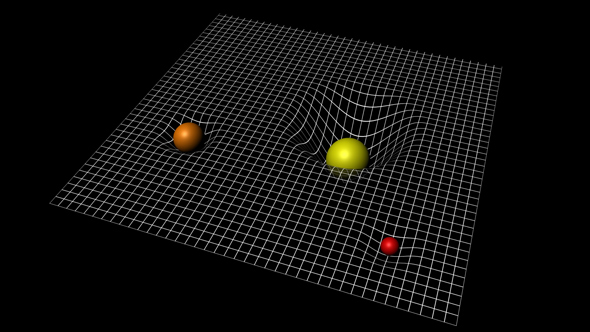 GRAVITAÇÃO
Relatividade Geral
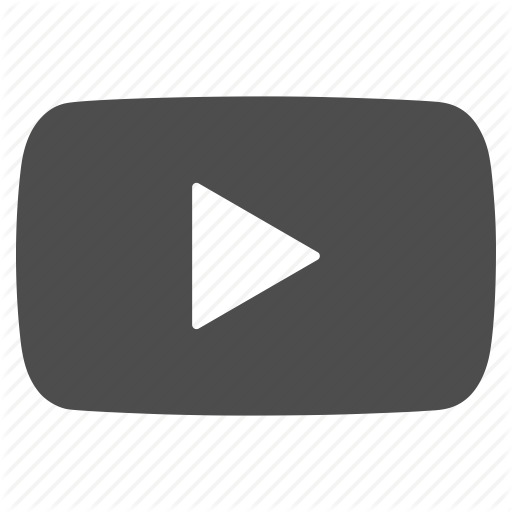 http://youtu.be/MTY1Kje0yLg
[Speaker Notes: 4min]
GRAVITAÇÃO
Relatividade Geral
Posiçao
real
Posiçao
aparente
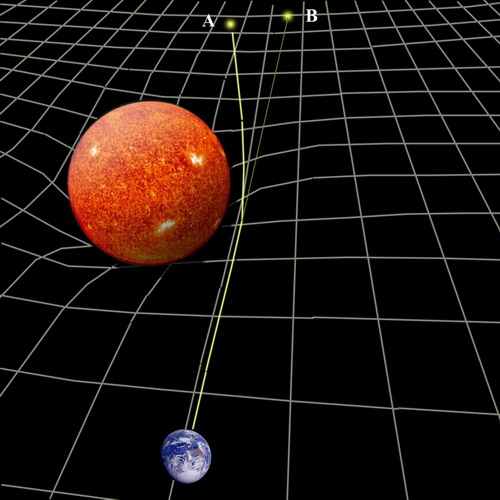 GRAVITAÇÃO
Relatividade Geral
Eclipse solar total de 29 de maio de 1919
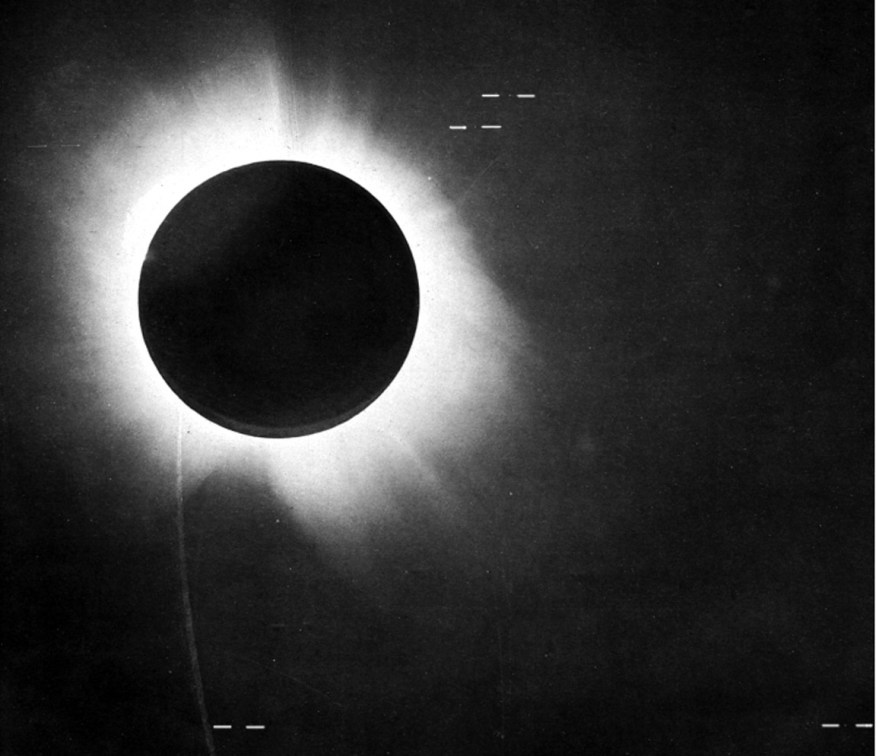 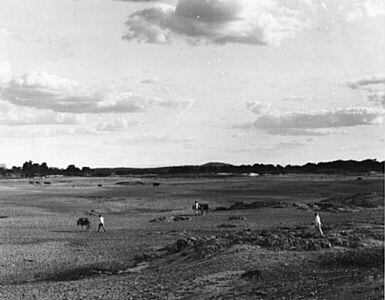 GRAVITAÇAO
Relatividade Geral
ONDAS GRAVITACIONAIS
LIGO
LIGO
Laser Interferometer Gravitational-Wave Observatory
Proposto nos anos 80 por:
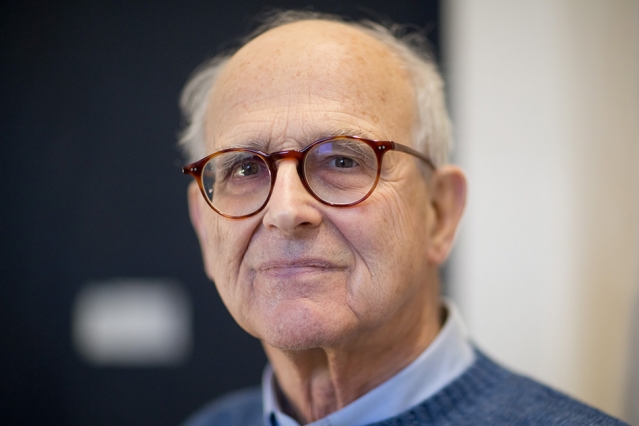 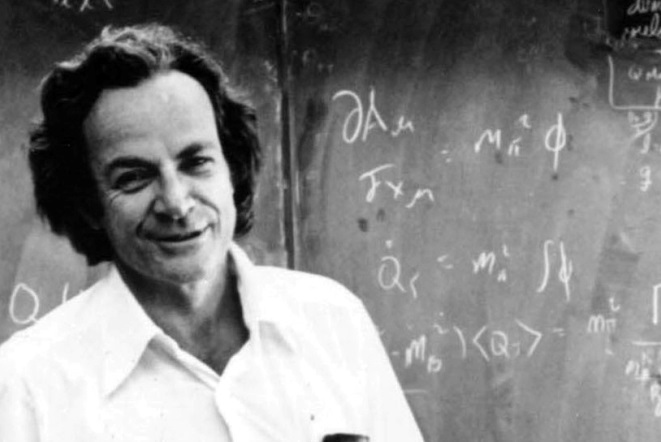 Rainer Weiss (MIT)
Richard P. Feynman (Caltech)
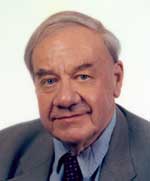 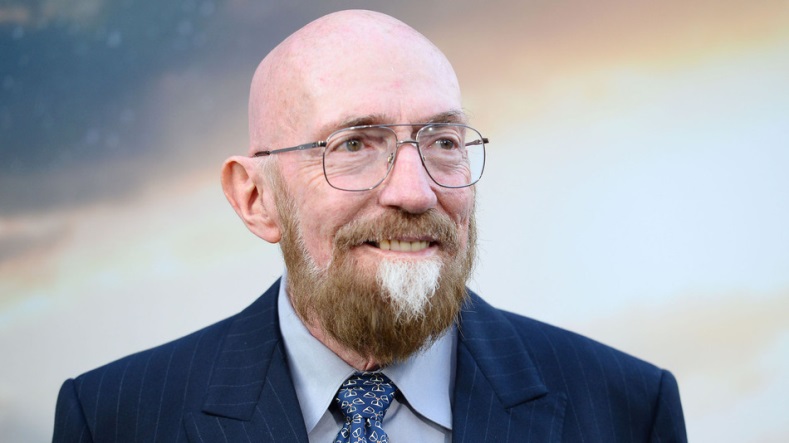 Kip Thorne (Caltech)
Ronald Denver (Caltech)
[Speaker Notes: Rainer weiss: radiacao de fundo
Feynman: nobel 65 eletrodinamica quantica, computador quantico

Fundado em 1999
Reforma de 2010 a 2015]
LIGO
Laser Interferometer Gravitational-Wave Observatory
Consórcio entre Caltech e MIT.
2 instalações nos EUA:
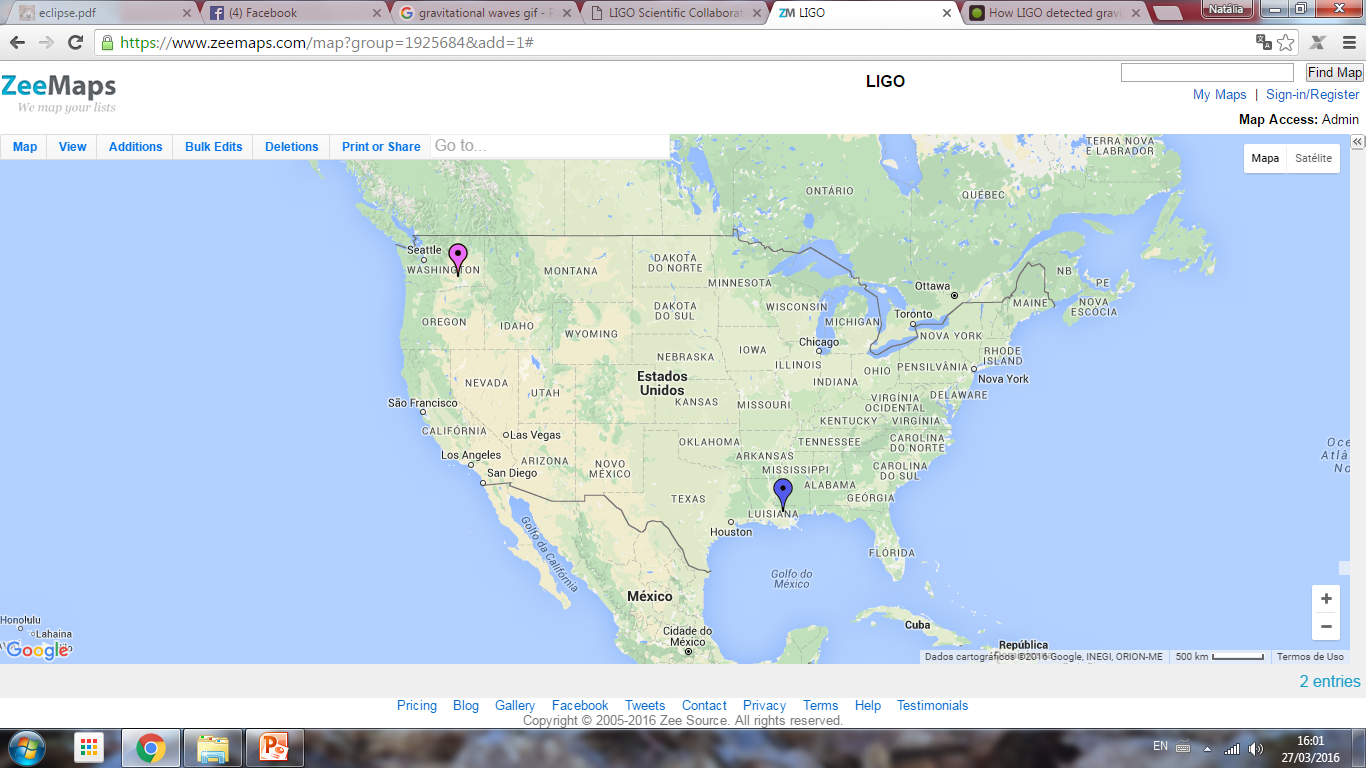 Hanford
3.000 km
Livingston
[Speaker Notes: GEO600 Alemanha
Virgo Itália]
LIGO
Laser Interferometer Gravitational-Wave Observatory
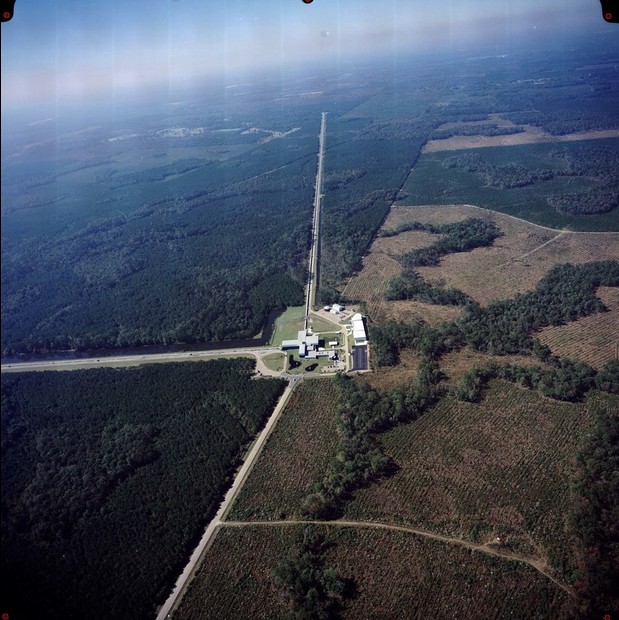 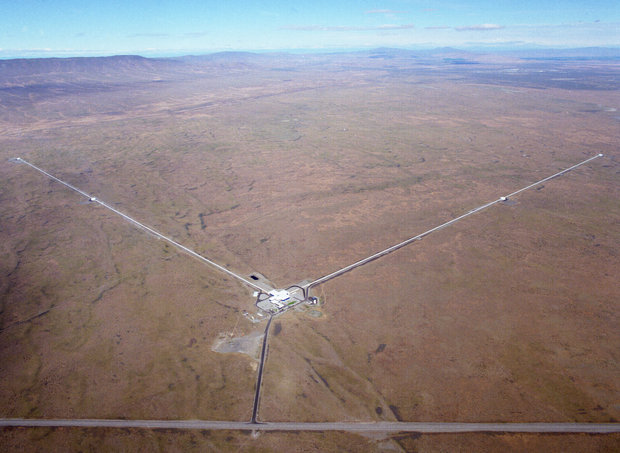 Livingston
Hanford
LIGO
LIGO
Laser Interferometer Gravitational-Wave Observatory
Interferômetros com 2 tubos de vácuo de 4km.
Precisão 10 mil vezes menor que o diâmetro de um próton.
O ar removido de cada câmara seria suficiente para encher 1.8 milhões de bolas de futebol.
Devido à sua extensão, um nivelamento de alta precisão foi necessário para garantir que os tubos fossem planos.
LIGO
Monitoramento de perturbações externas:

Sismógrafos 
Acelerômetros 
Microfones
Magnetômetros
Receptores de rádio
Sensores meteorológicos 
Monitores de corrente elétrica 
Detector de raios cósmicos
Sincronização com GPS verificada com relógio atômico
[Speaker Notes: Cavidade ressonante - Test Mass: multiplica o efeito da onda gravitacional por 300.
Power Recycling: laser de 20W aumenta para 700W, depois para 100kW.
Materiais pensados para diminuir o thermal noise.
To monitor environmental disturbances and their influence on the detectors, each observatory site is equipped with an array of sensors: seismometers, accelerometers, microphones, magnetometers, radio receivers, weather sensors, ac-power line monitors, and a cosmic-ray detector]
Interferômetro de Michelson
Instrumento que combina duas ou mais fontes
de luz para criar um padrão de interferência.
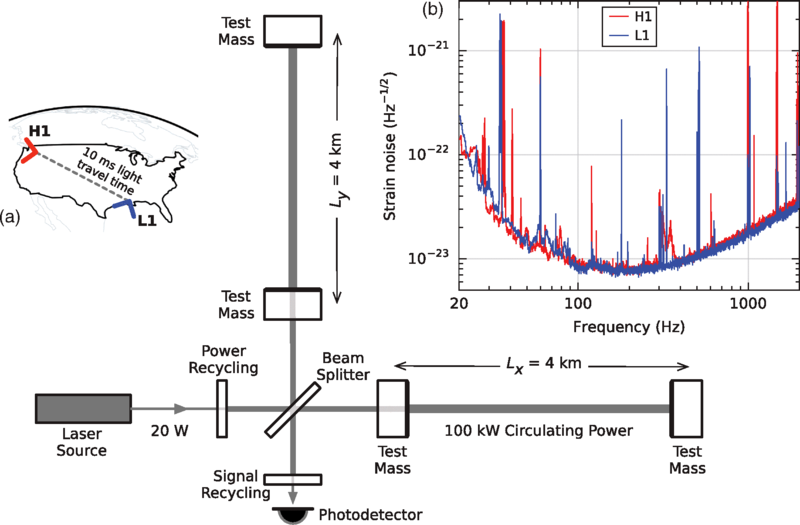 [Speaker Notes: Cavidade ressonante - Test Mass: multiplica o efeito da onda gravitacional por 300.
Power Recycling: laser de 20W aumenta para 700W, depois para 100kW.
Materiais pensados para diminuir o thermal noise.
To monitor environmental disturbances and their influence on the detectors, each observatory site is equipped with an array of sensors: seismometers, accelerometers, microphones, magnetometers, radio receivers, weather sensors, ac-power line monitors, and a cosmic-ray detector]
Interferômetro - LIGO
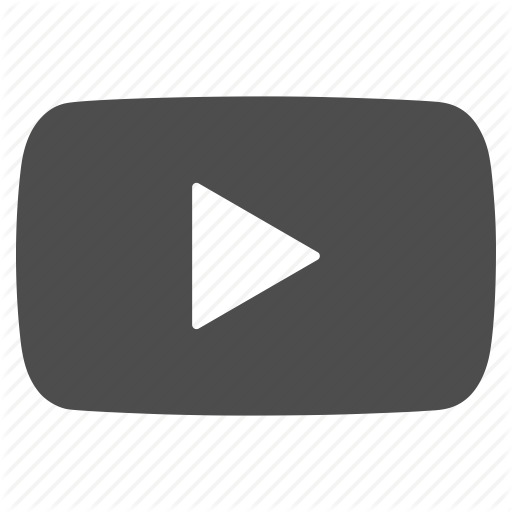 Interferência
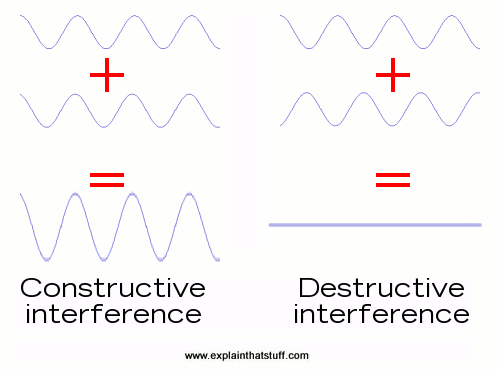 Interferência
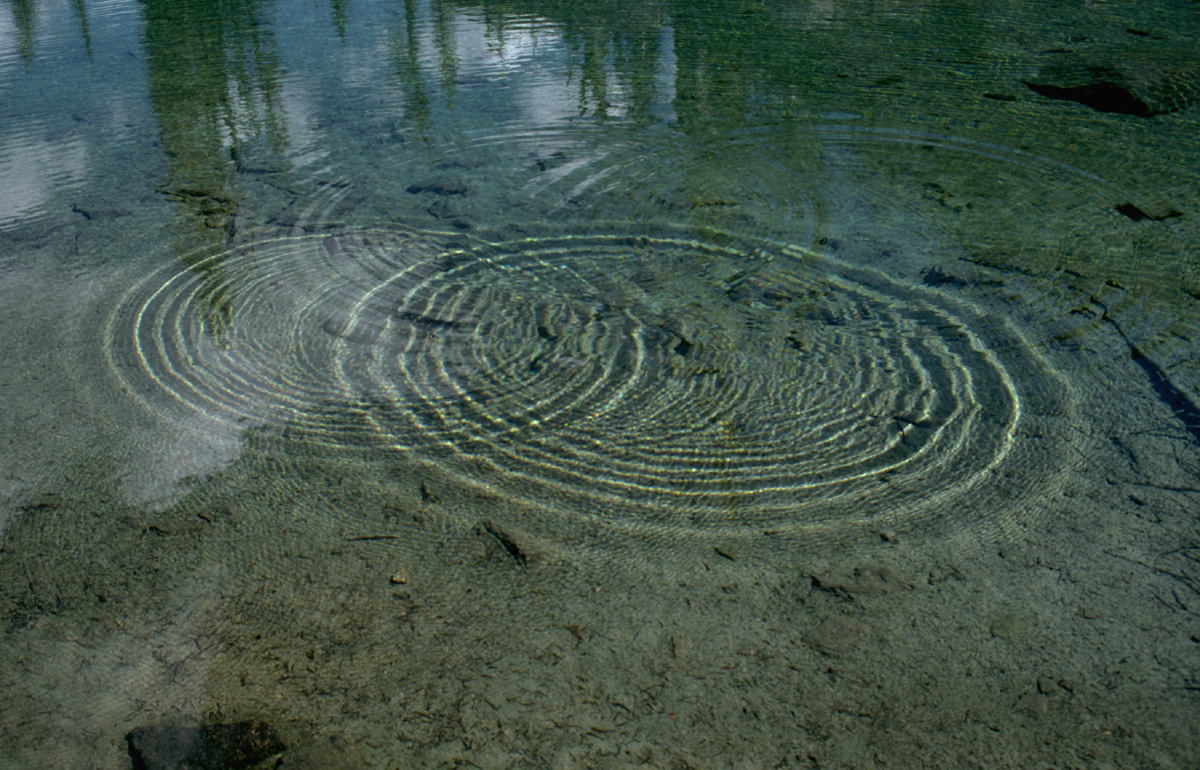 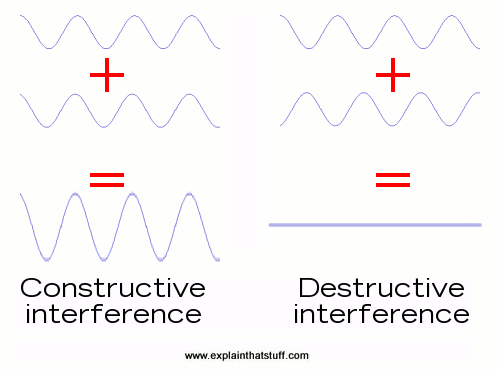 Interferência
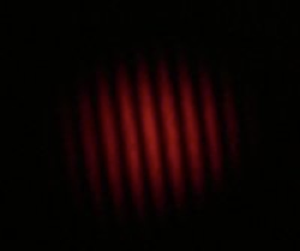 Interferômetro de Michelson
https://www.youtube.com/watch?v=ajZojAwfEbs
Alguns anos depois...
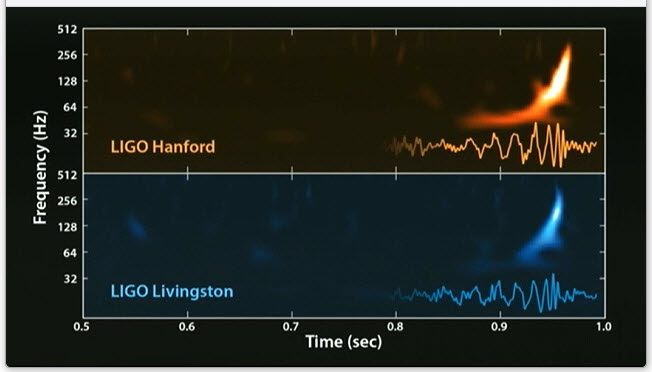 RESULTADOS
Ondas foram geradas pela junção de dois buracos negos de aproximadamente 29 e 36 massas solares.
Buraco negro resultante = 62 massas solares.
O equivalente de 3 massas solares foram convertidas em energia de ondas gravitacionais numa fração de segundo.
50 vezes mais potência que a emitida por todas estrelas do Universo observável.
Evento aconteceu a uma distância de 1.3 bilhões de anos-luz.
Livingston detectou a onda 0.007 segundos antes de Hanford, indicando que esta vinha do hemisfério sul.
[Speaker Notes: a interação Terra-Sol gera um arrasto gravitacional que é convertido em ondas com potência de… 200 W]
:O
Importância da descoberta?
Observação astronômica até então:

Luz visível
Radioastronomia
Infravermelho
Ultravioleta
Raio-X
Raio Gamma
Detecção de neutrinos / Raios cósmicos
+ Ondas gravitacionais
Detecção de ondas gravitacionais
Dificuldade: 
As ondas são muito tênues.
Ideia:
Detectores no espaço
separados por milhões de km.
Detecção de ondas gravitacionais
LISA Pathfinder
(Laser Interfetomere Space Antenna)
Lançada em 03 de Dezembro de 2015
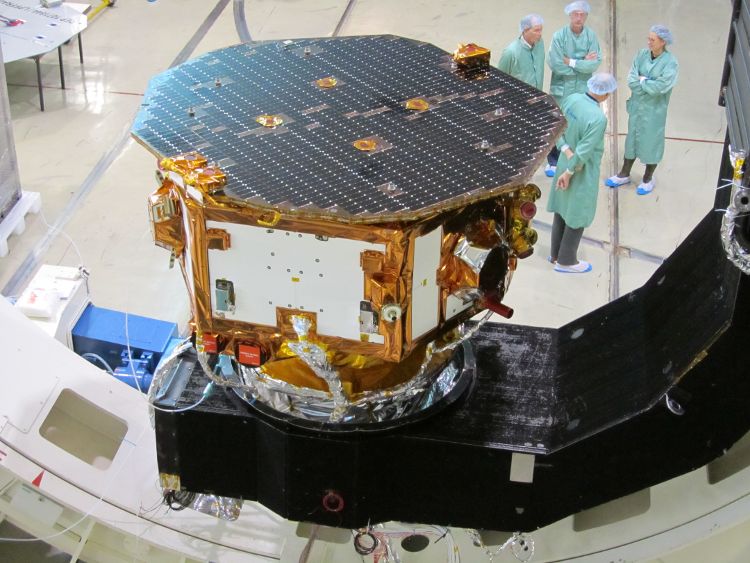 [Speaker Notes: 1.5milhao de km da terra, onde gravidade do sol e da terra se anulam]
Detecção de ondas gravitacionais
eLISA Pathfinder
(Evolved Laser Interfetomere Space Antenna)
Prevista para 2034
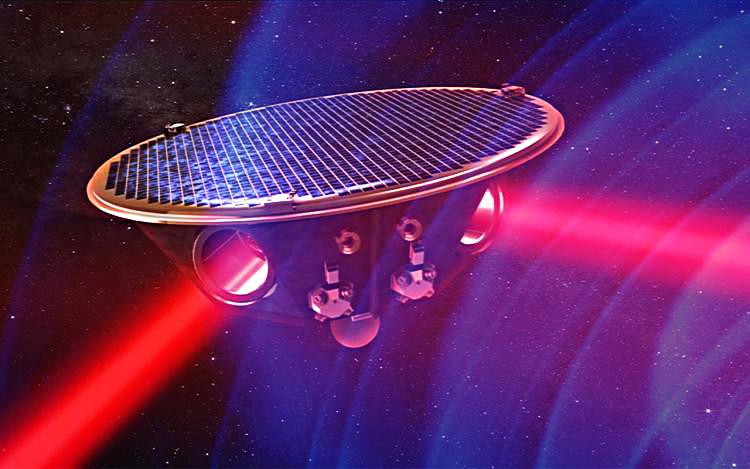 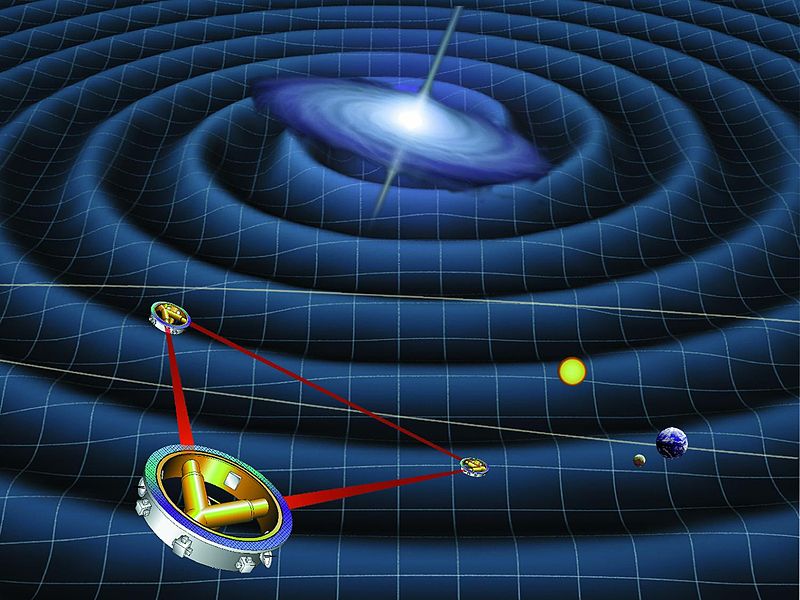 LIGO: 4 km
eLISA: 5 milhões de km
[Speaker Notes: 1.5milhao de km da terra, onde gravidade do sol e da terra se anulam]
Referências

http://astro.if.ufrgs.br
http://www.ligo.org
http://www.meiobit.com
http://www.elisascience.org
http://www.observatorio.ufmg.br/pas16.htm
http://www.sbfisica.org.br/fne/Vol6/Num1/eclipse.pdf
https://www.ligo.caltech.edu/LA/page/what-is-interferometer
https://physics.aps.org/featured-article-pdf/10.1103/PhysRevLett.116.061102
Canal “Nerdologia”
Canal “O Físico Turista”
Canal “Ciência todo dia”
OBRIGADA! 
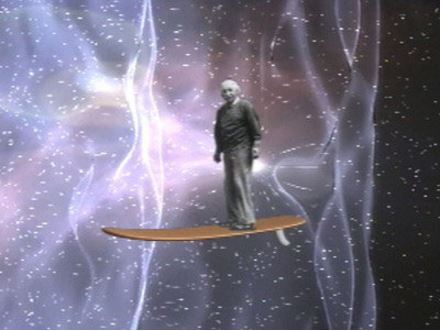